Sand Meeting
August 30, 2018
Agenda
Officers and Open Positons
Dues and Active Membership
Peer Notetaking opportunity
Nutrition Month
T-Shirt Fundraisers
Graduation Cords
AND Conference
Officers
President- Ashton Amos
Vice President- Faisal Shahab
Secretary- Morgan Vucelik
Treasurer-Lindsey Bonneau
Director of Social Media- Sarah Moore
Davis College Liaison- Michaela Gavigan
Advisors- Megan Govindan and Nettie Freshour
Open officer positions
Fundraising Chair
AND Liaison
Peer Notetaking
Students may be compensated with up to 16 hours of community service for the semester or letter of recommendation
Nutrition 171
iserve.wvu.edu 
search for the OAS Peer notetaker opportunity. 
iServe’s website includes instructions on how to apply as a notetaker with OAS and how to complete the notetaker training.
Nutrition Month
Grant opportunity
Mediterranean Mondays, etc
RD Day
Dues
15 per semester or 25 yearly
Please have this by your second meeting
Being an active member
Requirements:
Pay your dues
Attend one event
Go to at least 2 meetings
Point system: person with most points to meetings/events gets free membership dues for the following year or if senior a refund on their dues for this year
T-Shirt Fundraiser
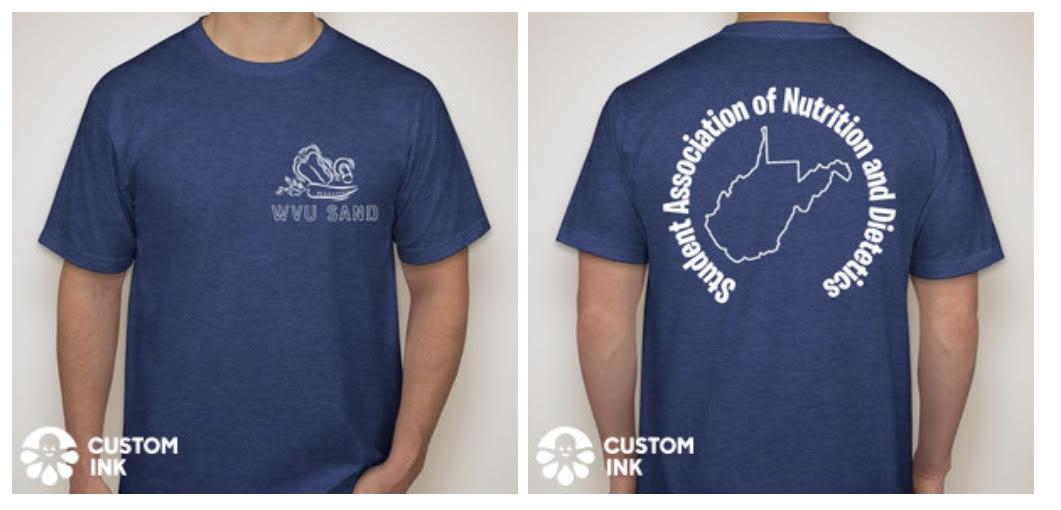 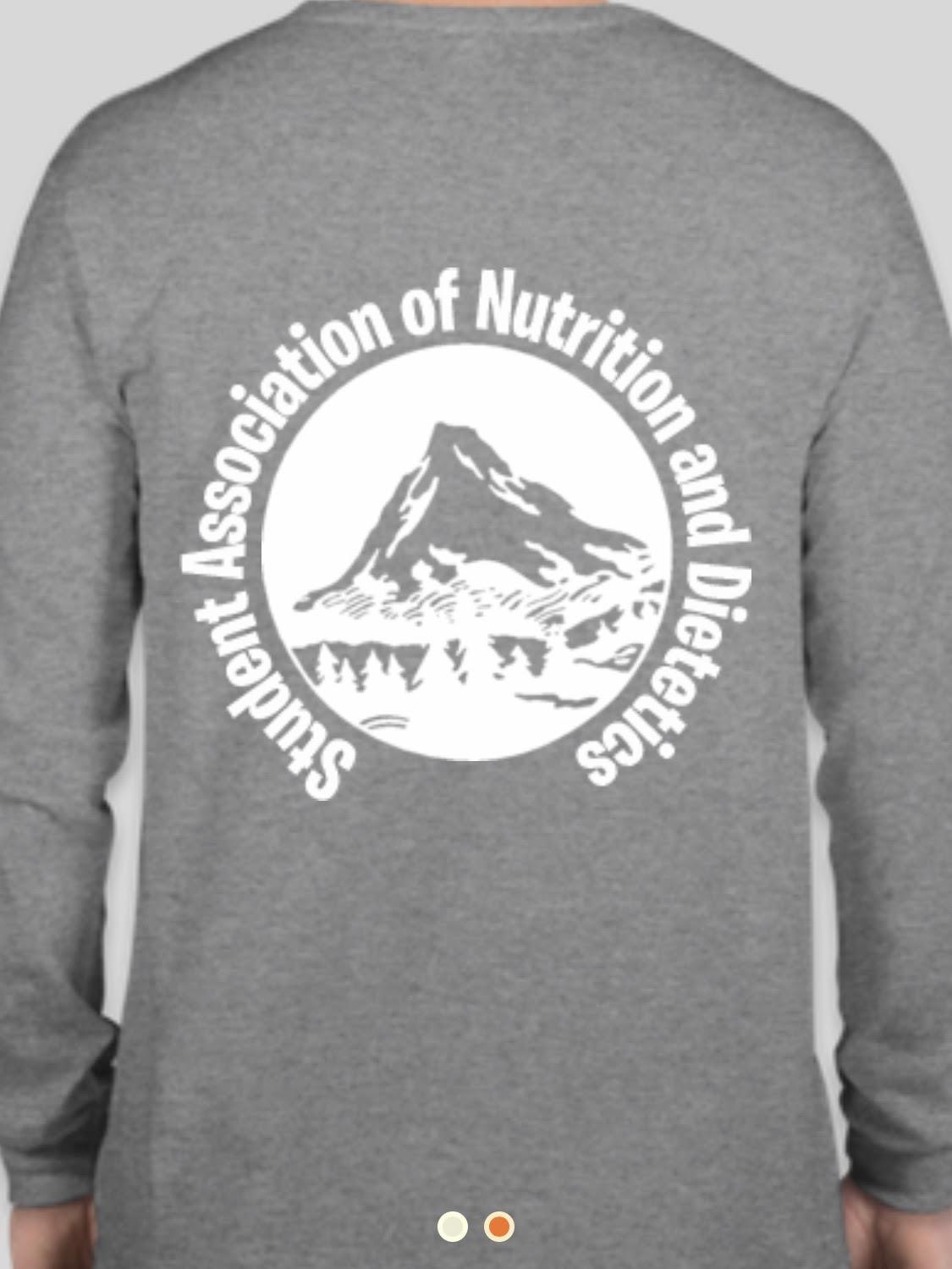 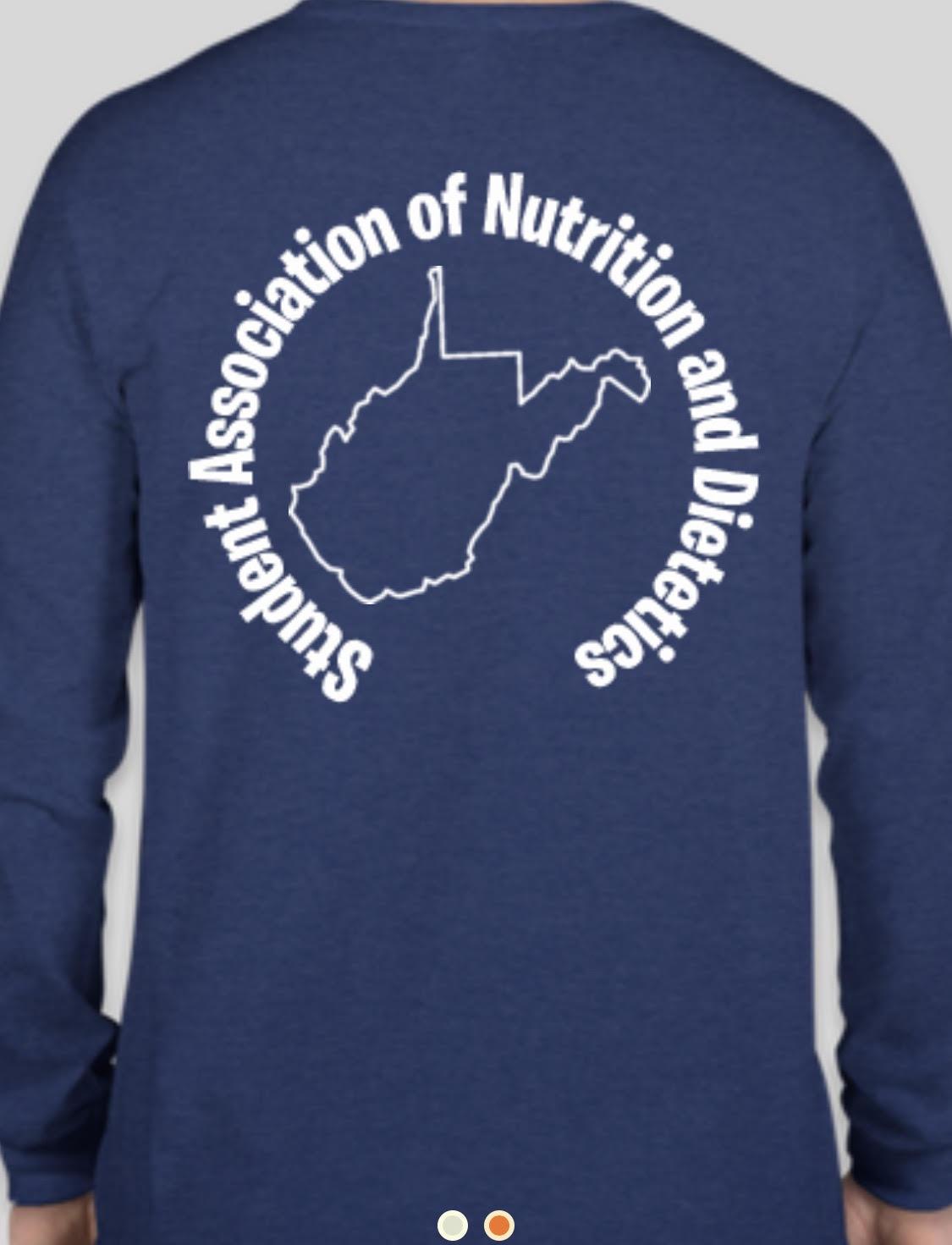 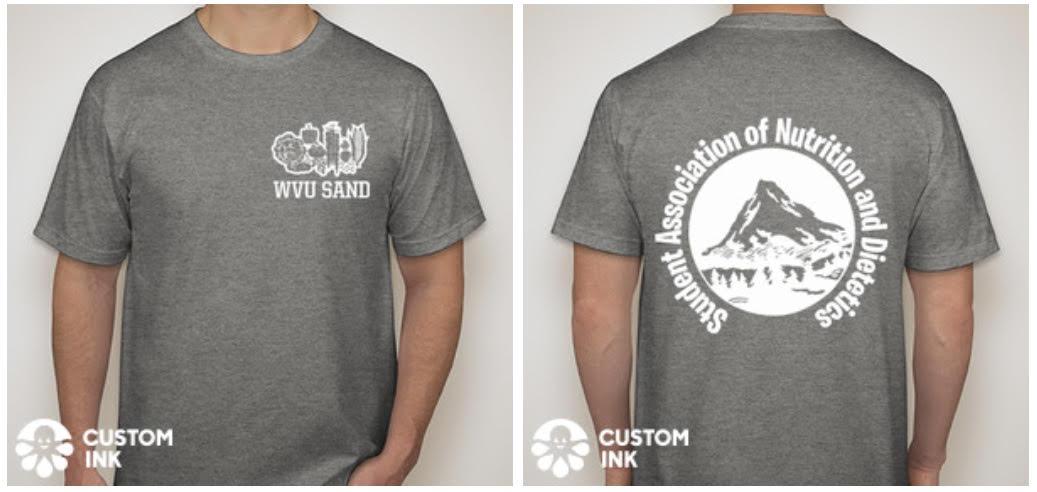 T-Shirt Fundraiser
Short Sleeve: $20
Long Sleeve: $25
Orders due September 30th 
Have money with order 
Able to ship orders 
Vote on your favorite T-shirt Design + Color!!!!!!!!
We will be doing this twice this year
Graduation Cords
Thoughts?
RD Meet-up
Crossings location
AND Conference
Bridgeport
Volunteer hours for housing Marshall guests possibly
Ideas
Nutrition month
Rethink your drink
Food pantry
AND Conference
Sign Up!!!!!!!!! 
For new members it’s okay to send me an email later on if you’re wanting to help ☺
Questions
Questions?